Medieval Timeline: Western Europe
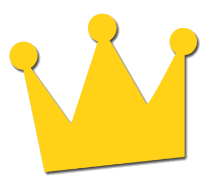 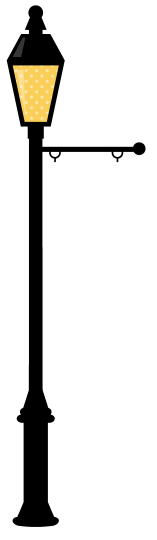 3
C’s
D’s
1453
500
1500
1350
1000
Early Middle Ages (Dark)
High Middle Ages
Late Middle Ages
Commerce
Cities
Crown
Castles




Church
Crusades
Culture
Cathedrals
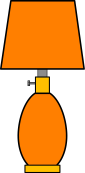 Fall of Constantinople
Disorder
Despair
Depression
Disunity
Disloyalty
Death
Dumb
Decay
Charlemagne
3 Disasters
RELIGION
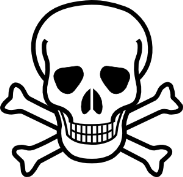 Decline of Feudalism
Black Death
Hundred Years War
The Great Schism in Church (2 Popes!)
Rise of Feudalism